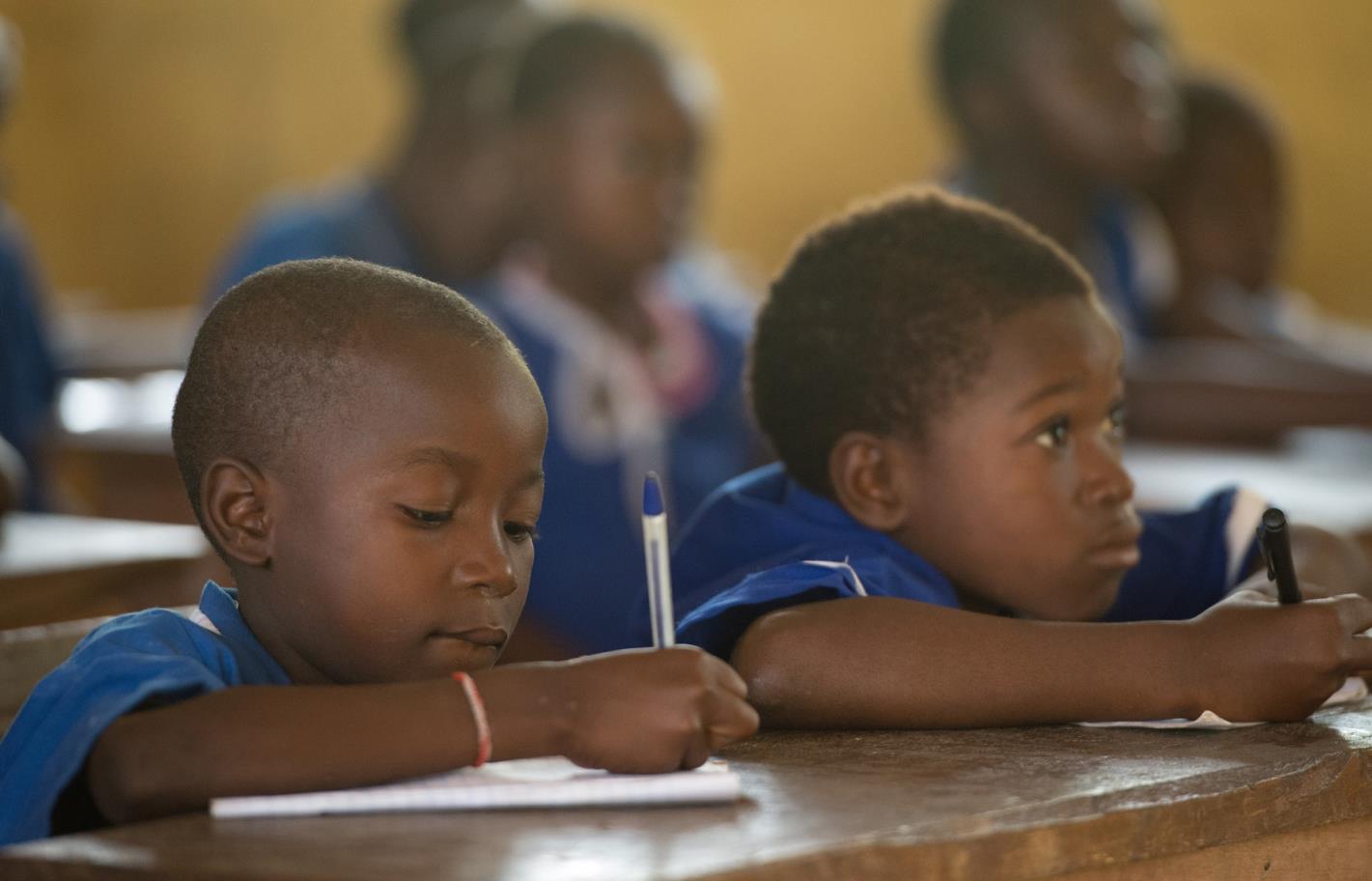 Sierra Leone
Schule statt 
Kinderarbeit
Sierra Leone
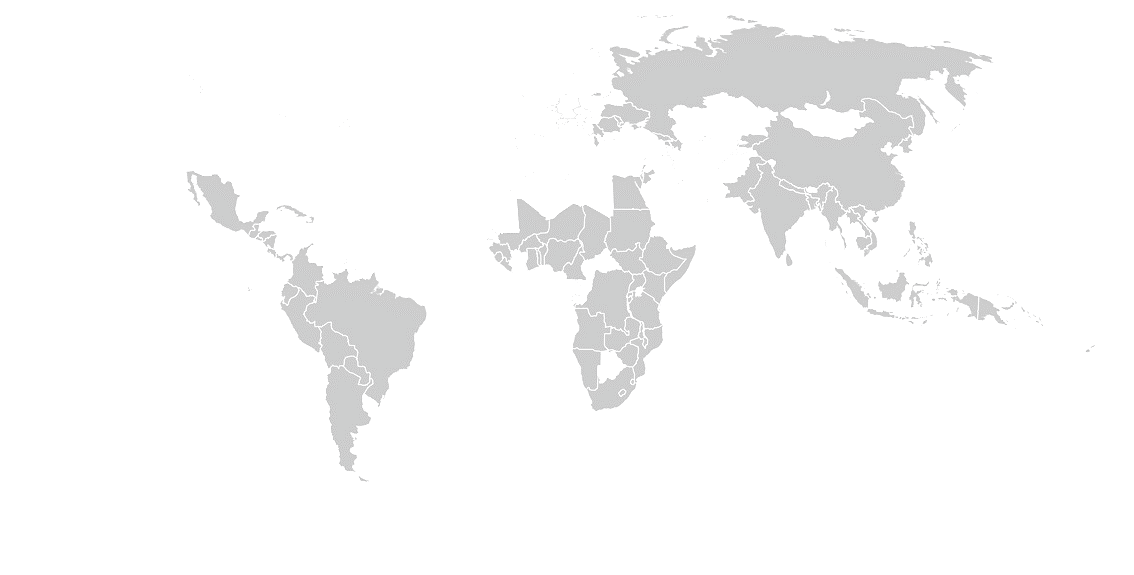 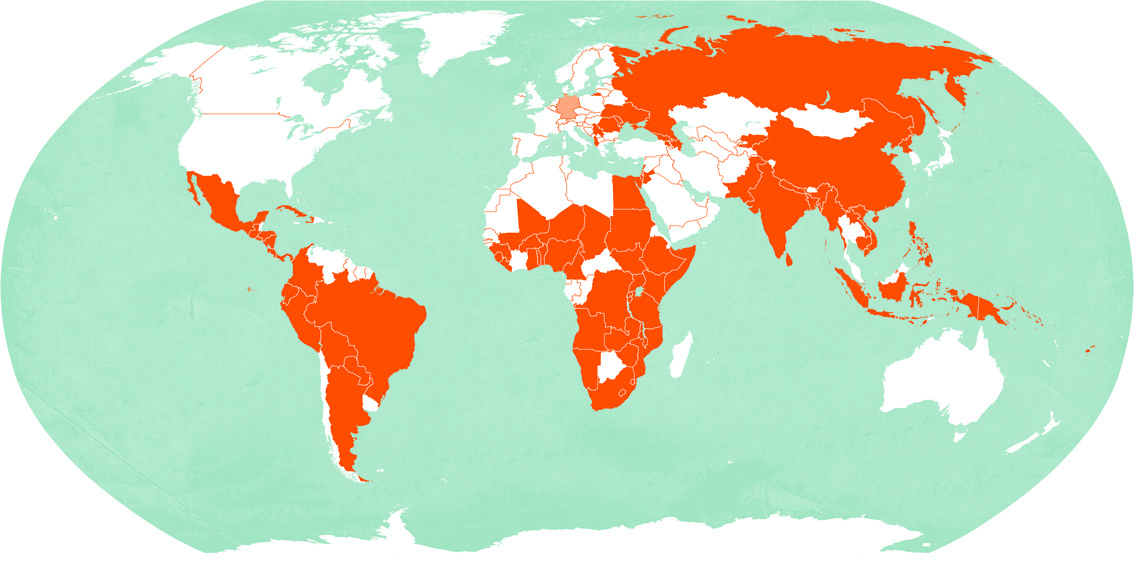 Sierra Leone	Deutschland

Fläche in km²	71.740	357.022
Bevölkerung in Millionen 	6,2	80,6
Bevölkerungsdichte in Einwohner/km²	86	226
Säuglingssterblichkeit in %	6,8	0,3
Lebenserwartung
Männer	56	79
Frauen	61	83
Analphabetenrate in % 
Männer	41	< 1
Frauen	62	< 1
Bruttoinlandsprodukt in Dollar/Kopf	1.800	50.200
 






Quelle: CIA World Factbook (2018)
Sierra Leone
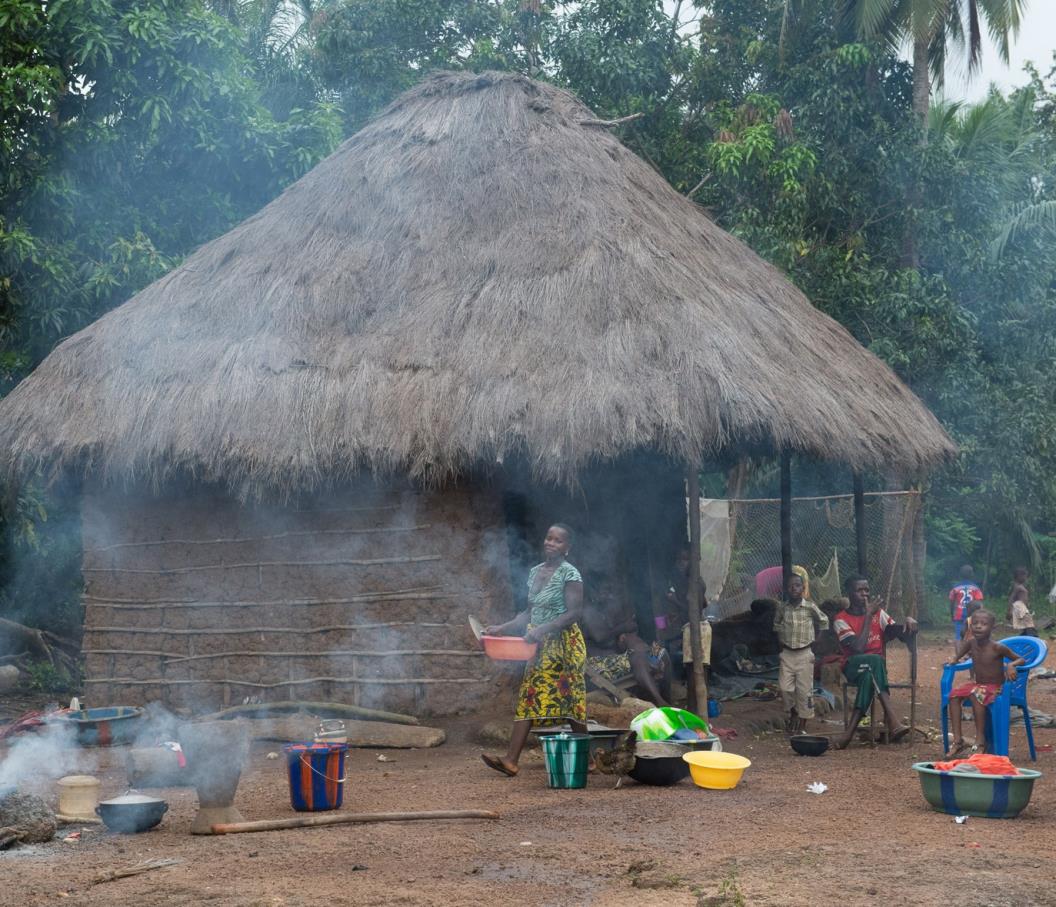 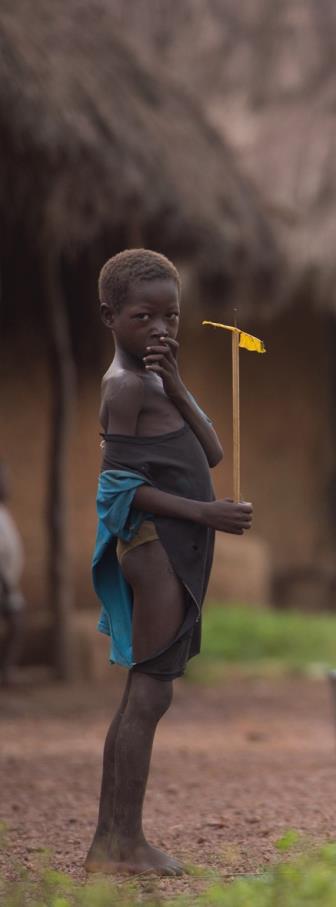 Sierra Leone ist eines der ärmsten Länder der Erde. Viele Kinder müssen arbeiten gehen, damit ihre Familien über die Runden kommen.
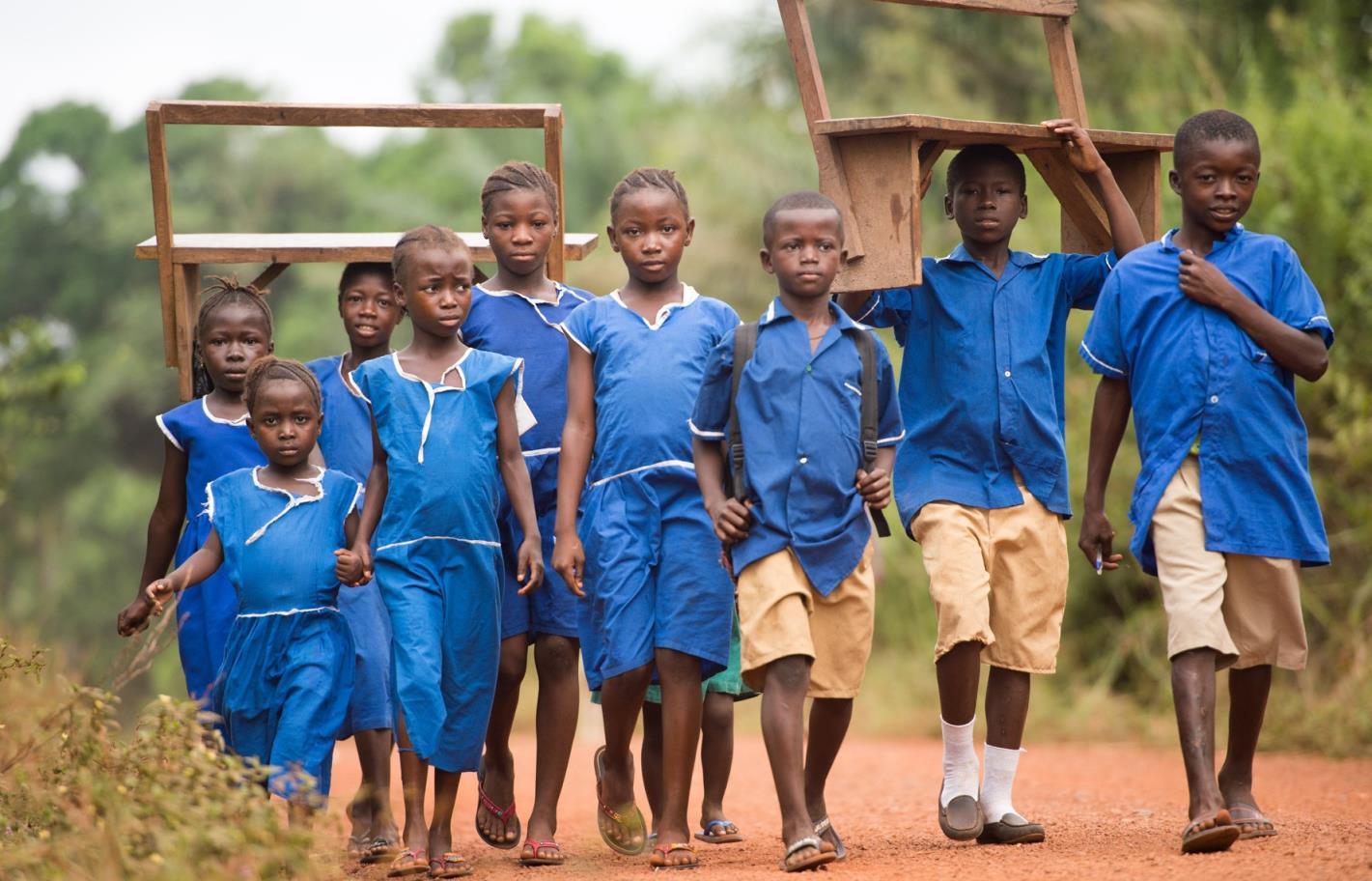 Die Organisation SIGA ermöglicht Kindern den Schulbesuch. Und sie bildet die Eltern weiter, damit die nicht mehr auf die Unterstützung ihrer Kinder angewiesen sind.
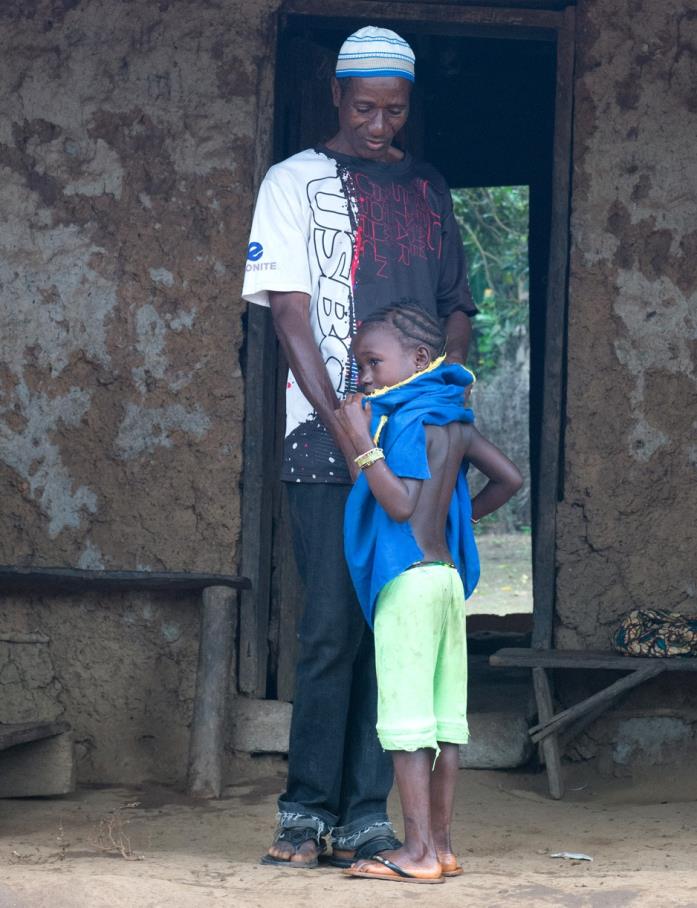 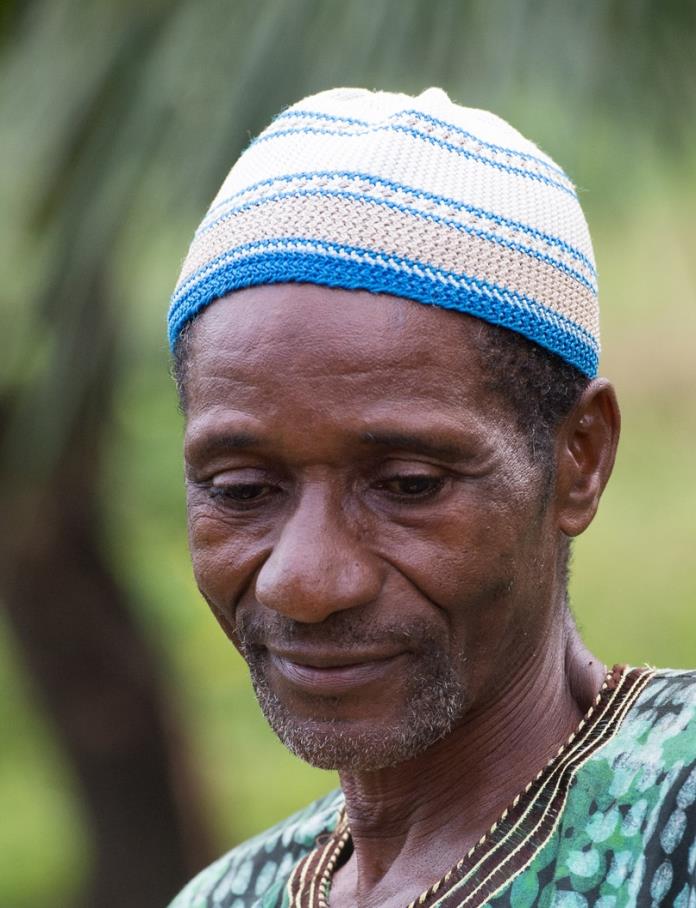 Auch Ali Sesay hat von dem Projekt profitiert. Früher konnte er seine Kinder nicht in die Schule schicken. Der Ertrag seines Reisfeldes reichte einfach nicht aus.
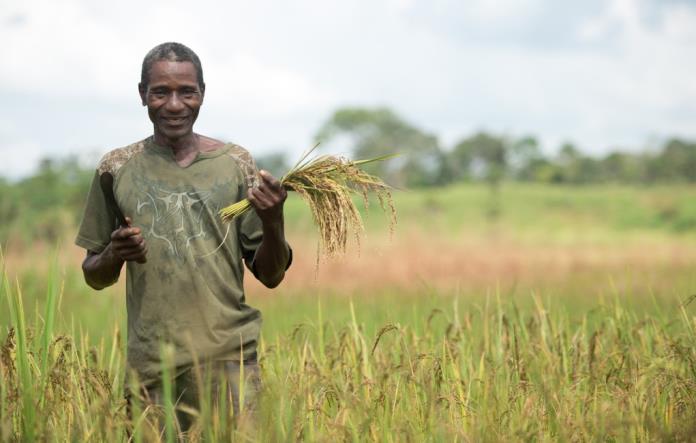 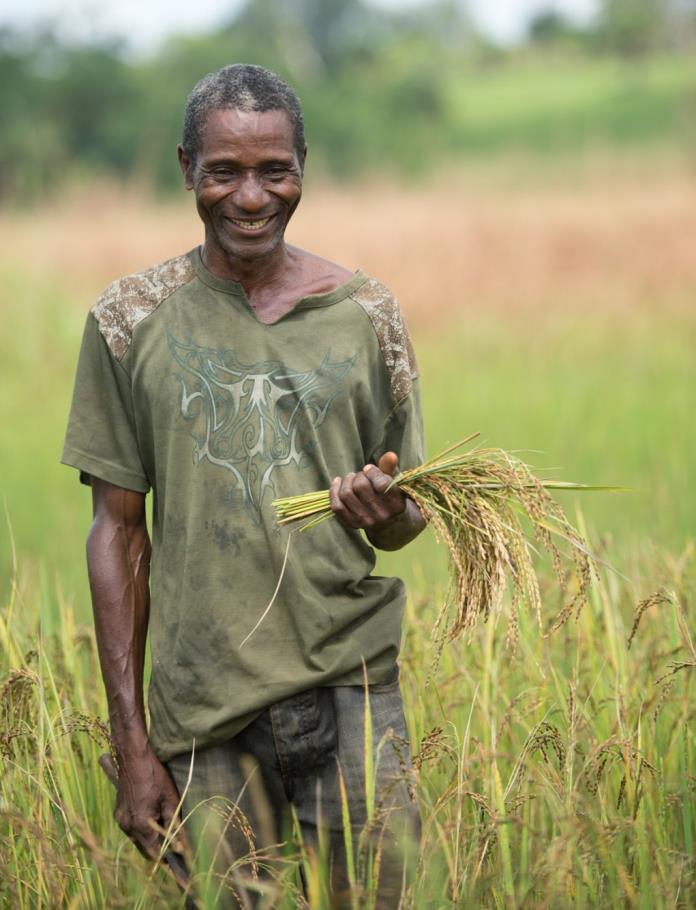 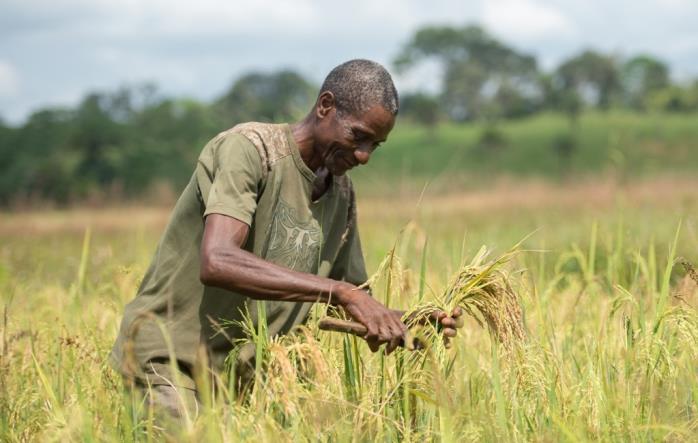 Dann kamen Mitarbeitende von SIGA in sein Dorf Mamorka und boten ihm Hilfe an – wenn er selbst mit anpacken würde. Und das hat Ali Sesay getan.
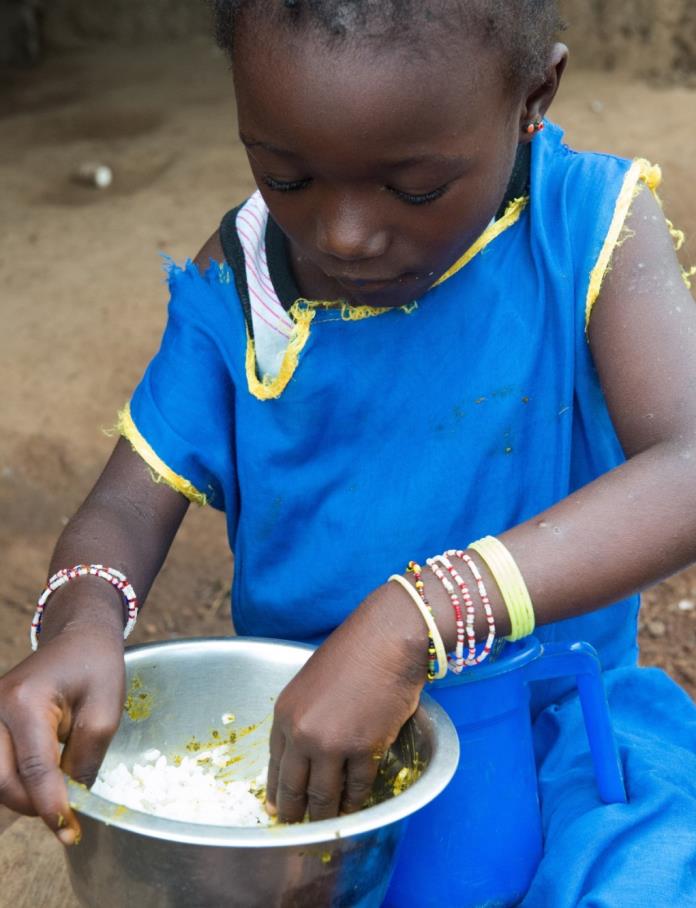 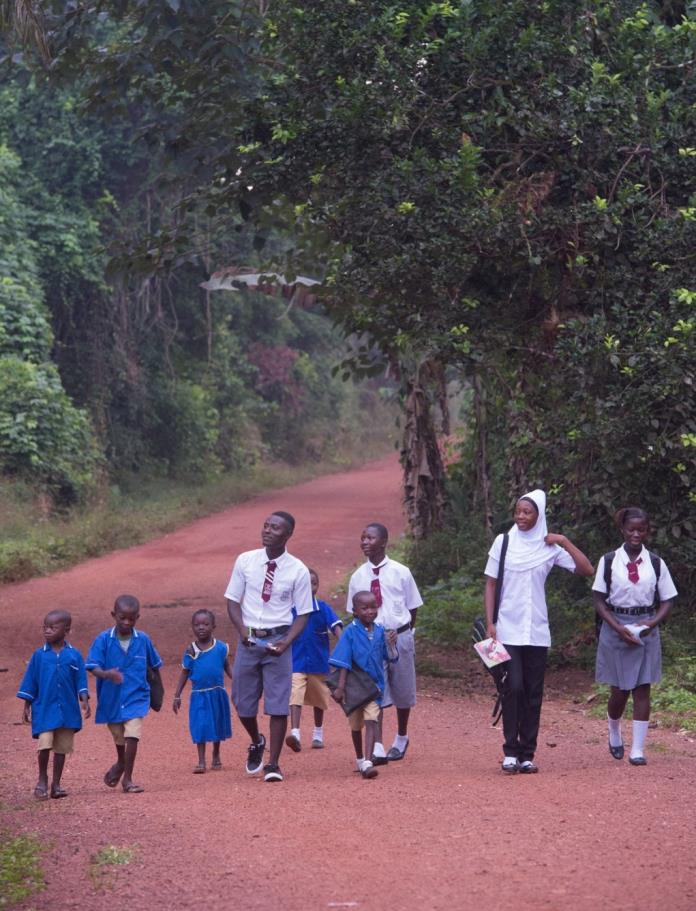 Niemand in seinem Haushalt muss heute Hunger leiden. Und alle seine Kinder gehen in die Schule – ausgestattet mit allem, was sie zum Lernen brauchen.
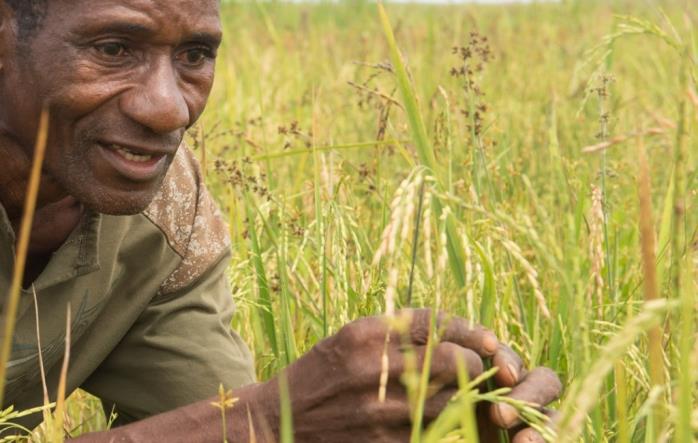 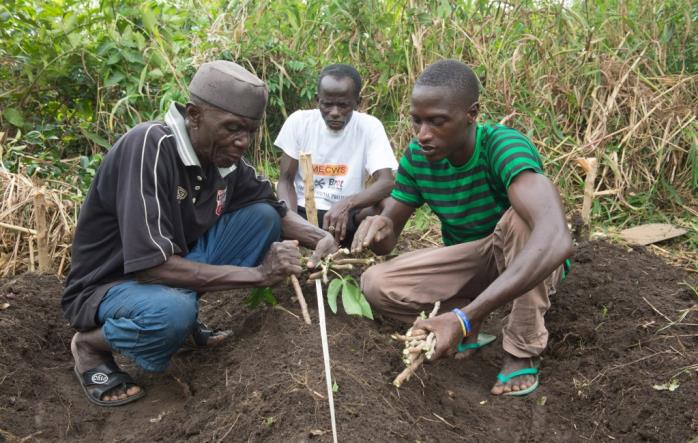 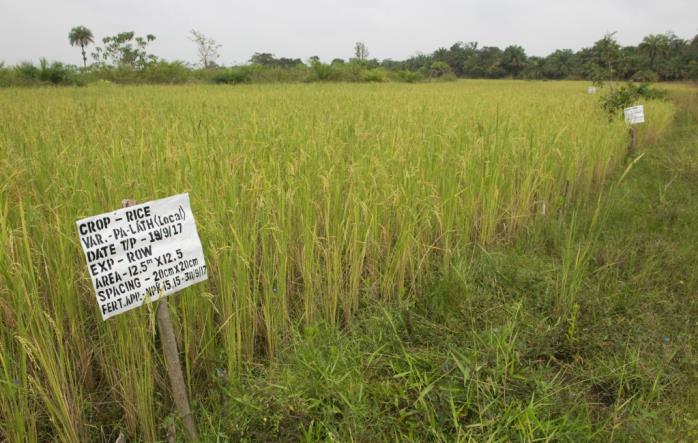 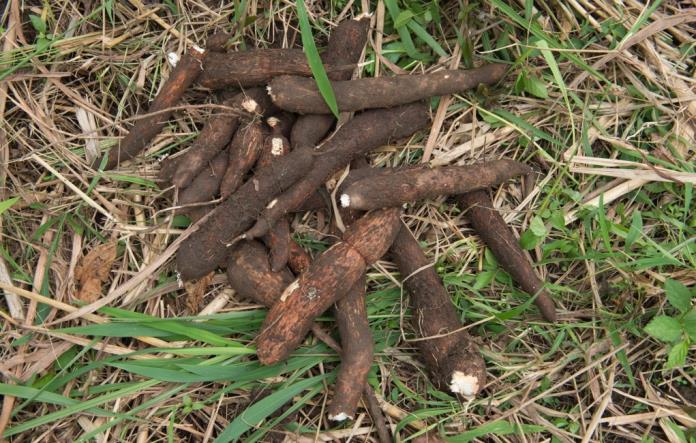 Das konnte sich Ali Sesay früher nicht leisten. Doch dank SIGA hat er gelernt, neue Sorten von Maniok und Reis anzubauen. „Mein Ertrag hat sich verdoppelt“, erzählt er.
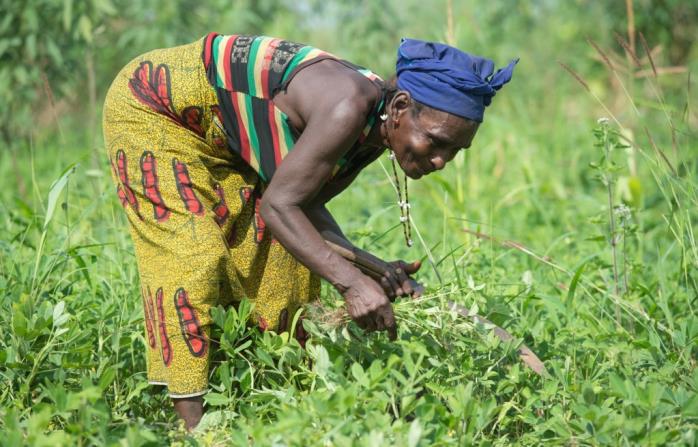 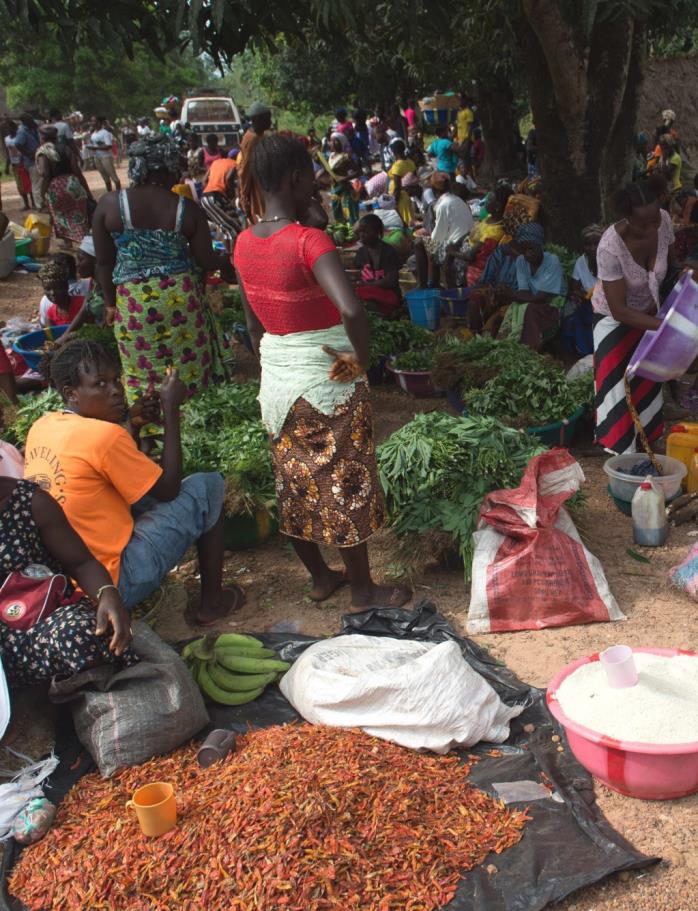 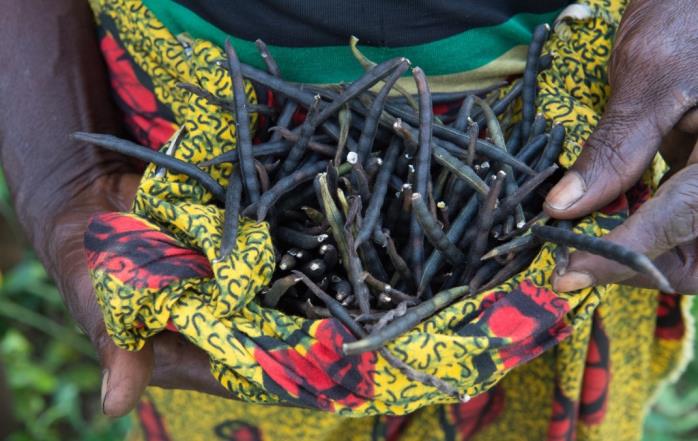 Auch viele andere im Dorf haben profitiert: So erhielten die Frauen Hilfe für Gemüseanbau und Kleinviehhaltung. Überschüsse verkaufen sie auf dem Markt.
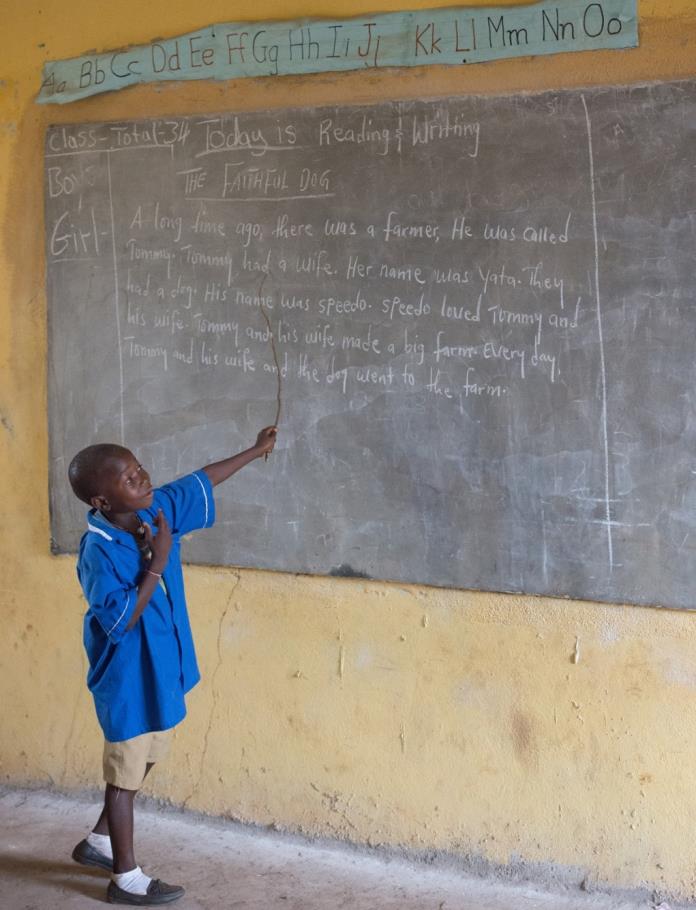 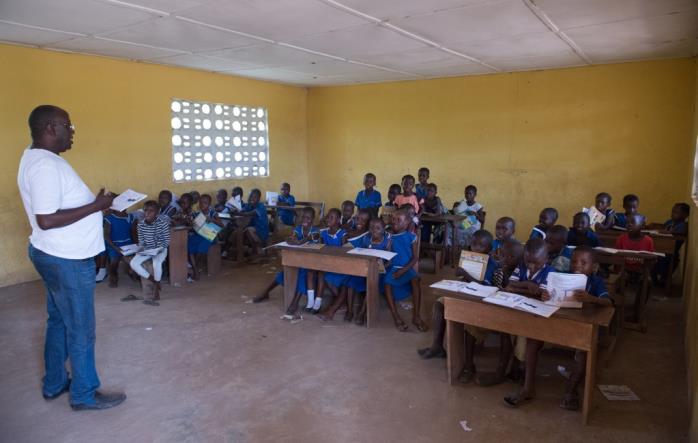 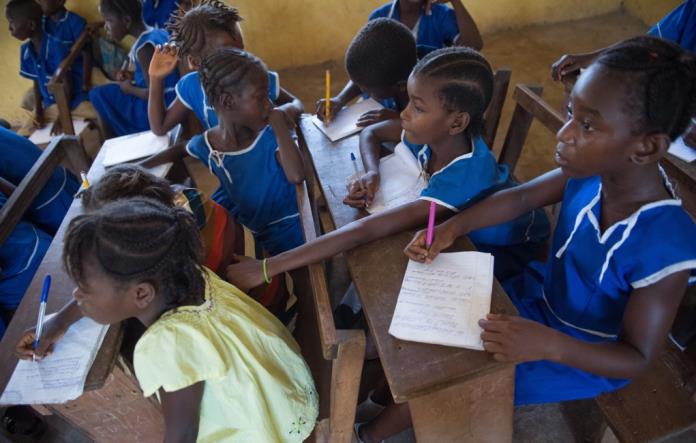 Mehr Geld in der Familienkasse heißt auch mehr Geld für Bildung: 310 Jungen und Mädchen besuchen die kleine Grundschule in Mamorka. So viele waren es früher nie.
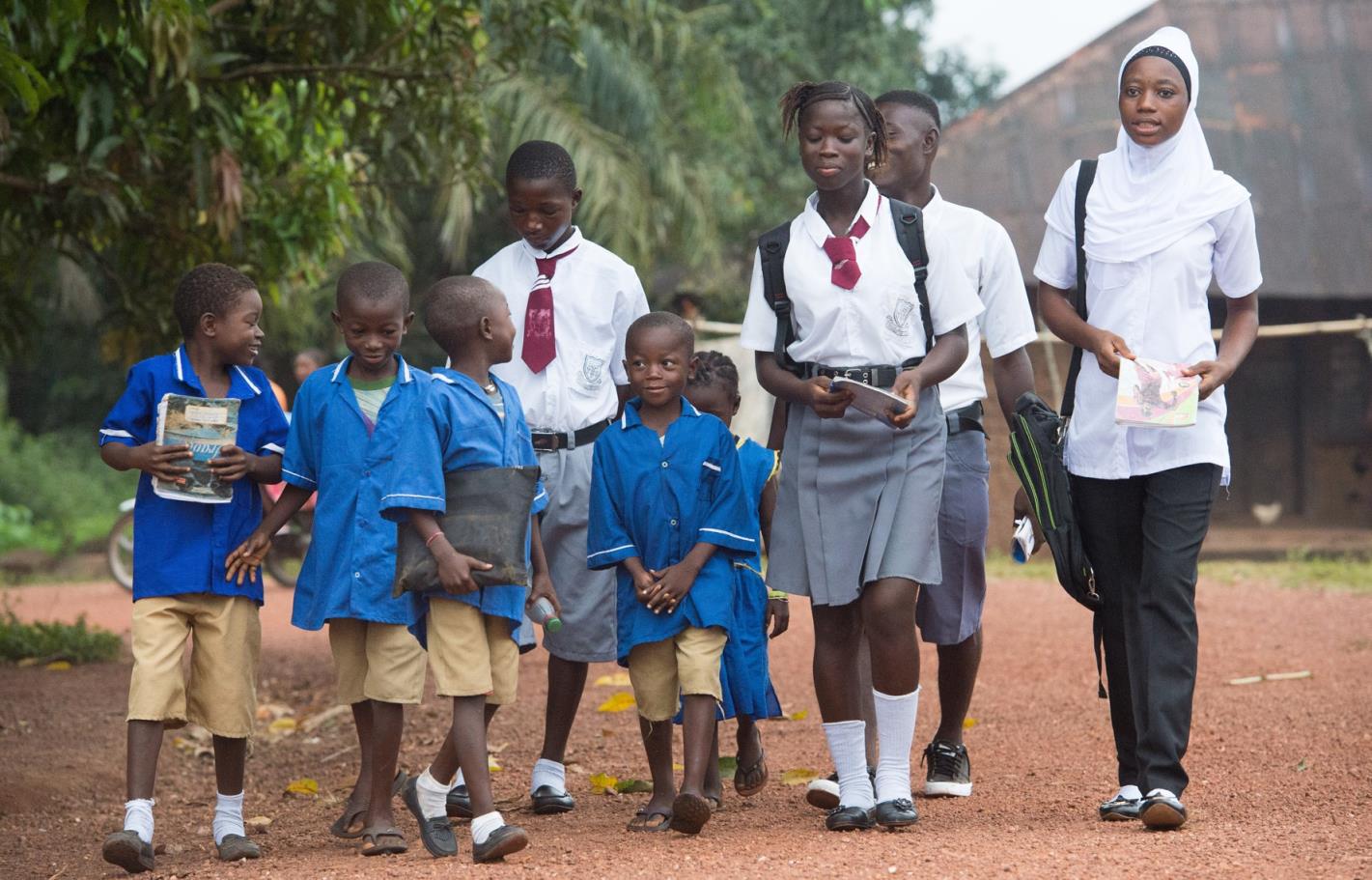 Elf Kinder zählt Sesays Haushalt. „Das sind aber nicht nur unsere eigenen“, lacht Alis Frau Ramatu. „Wir kümmern uns auch um Kinder von Bekann­ten und Verwandten.“
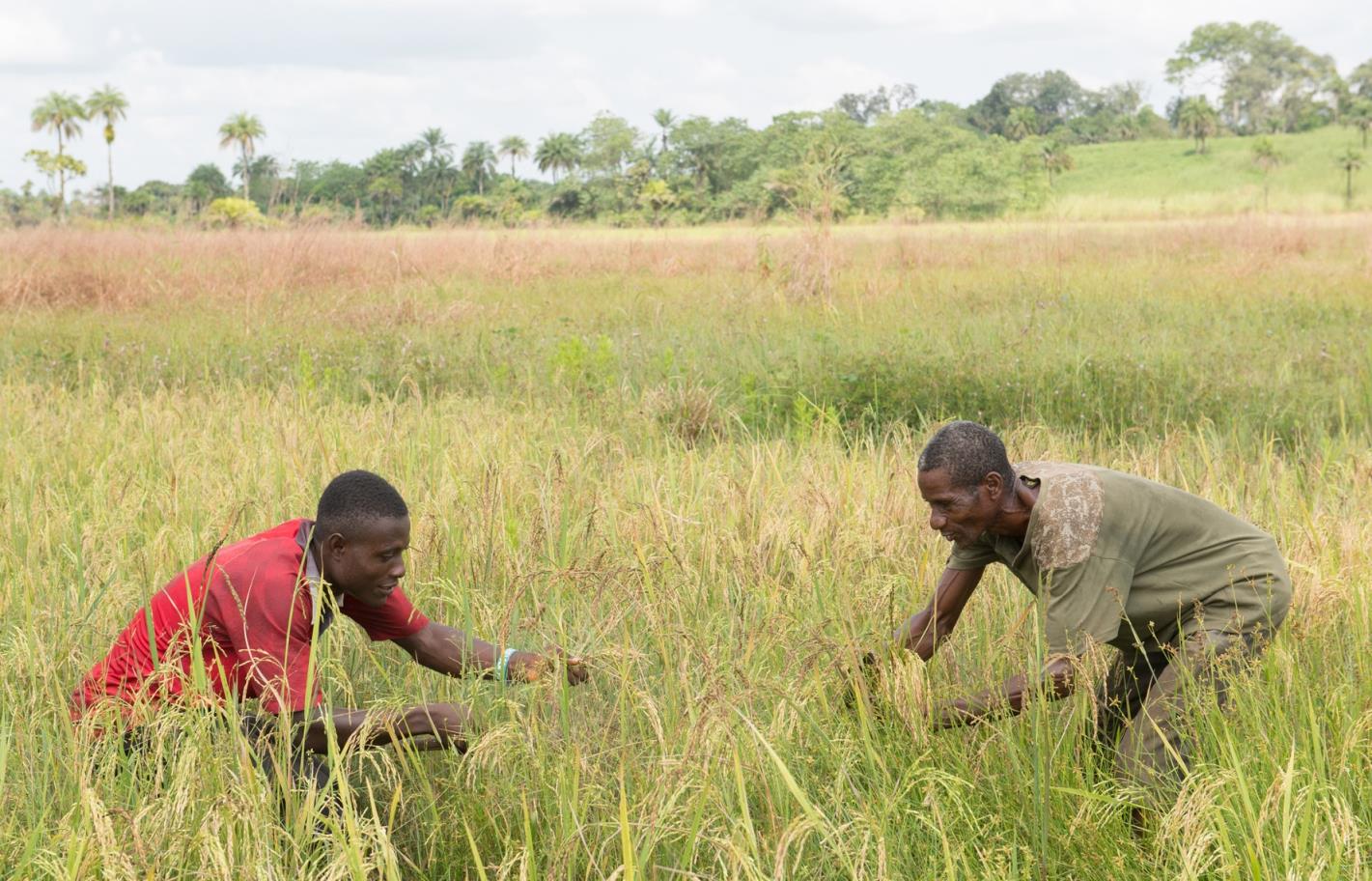 So nahmen die Eheleute auch den heute 19-jährigen Aruna auf, als er noch ein kleiner Junge war. Dank der Unterstützung von SIGA konnte er in die Schule gehen.
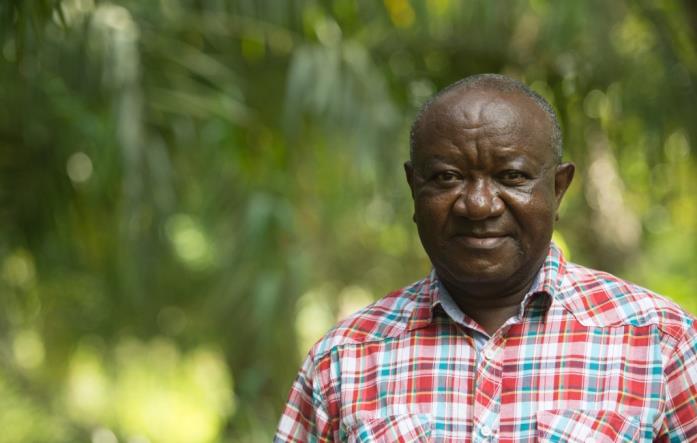 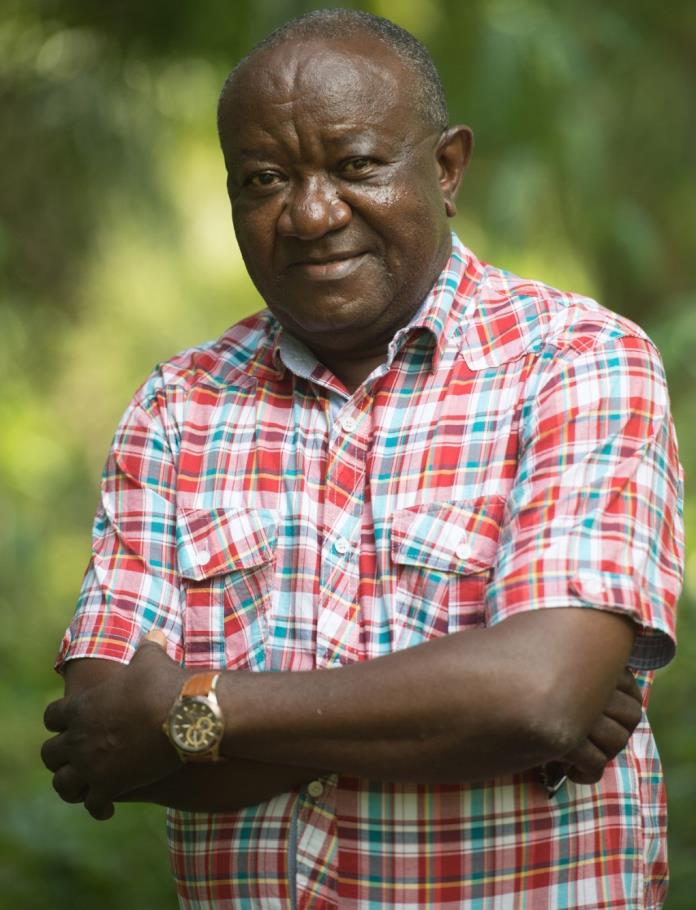 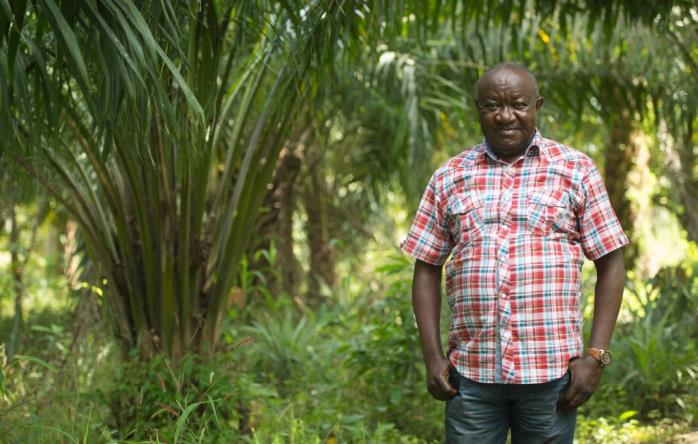 „90 Prozent aller unterstützen Kinder halten bis zur 6. Klasse durch“, erklärt Vidal Roberts, Direktor von SIGA. „Manche besuchen nun sogar weiterführende Schulen.“
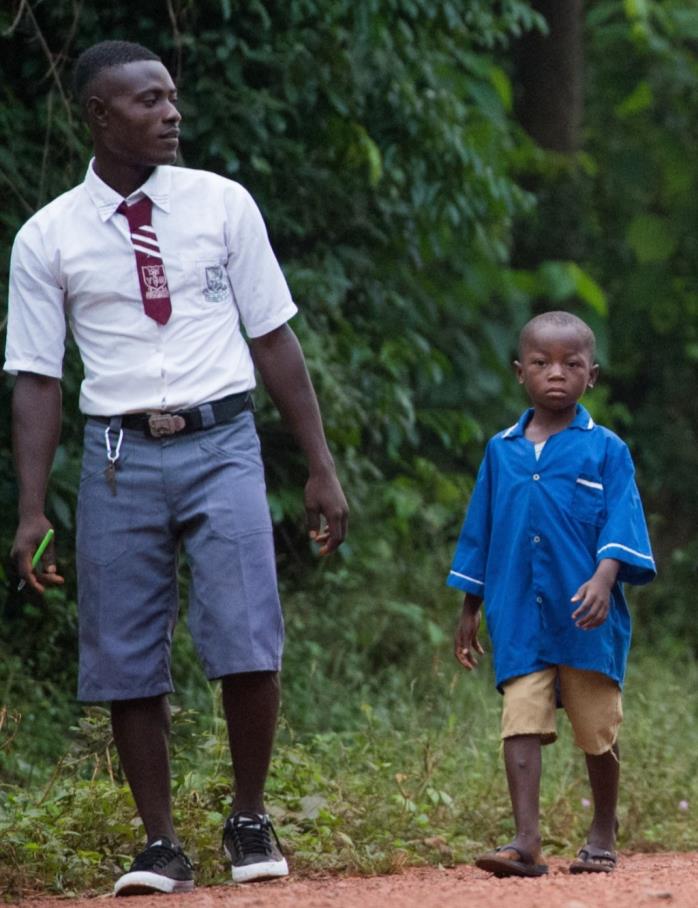 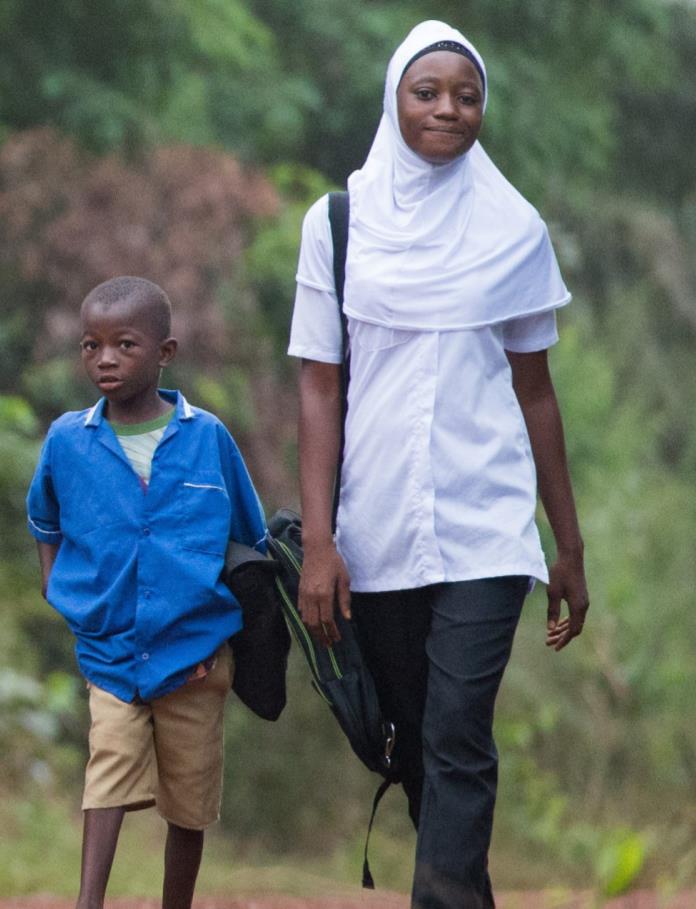 So wie Aruna: Er hat ein Stipendium für eine weiterführende Schule ergattert und steht nun kurz vor dem Abitur. In zwei Jahren ist auch seine Stiefschwester Fatima so weit.
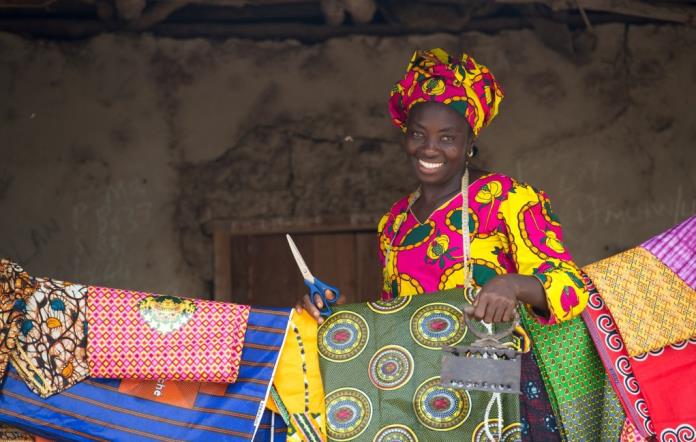 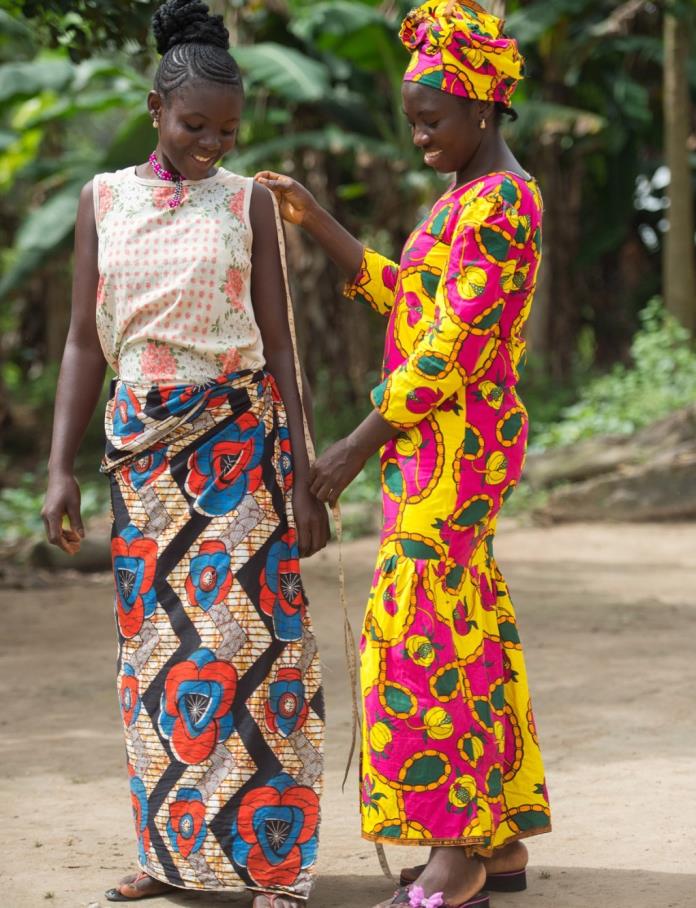 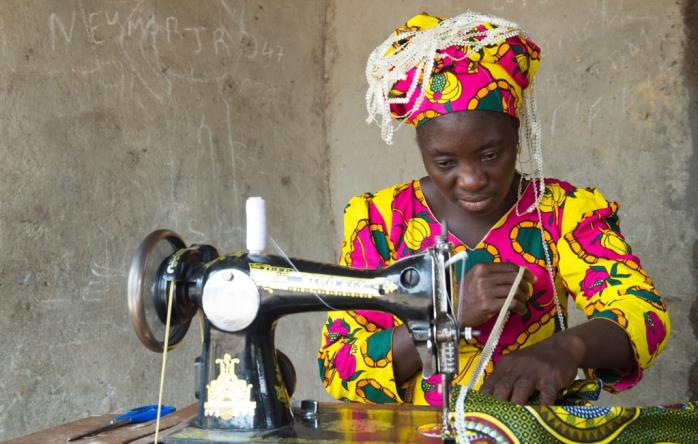 Jugendlichen und jungen Erwachsenen ohne Schulabschluss bietet SIGA eine handwerkliche Berufsausbildung an. Mamusu Conteh ist so Schneiderin geworden.
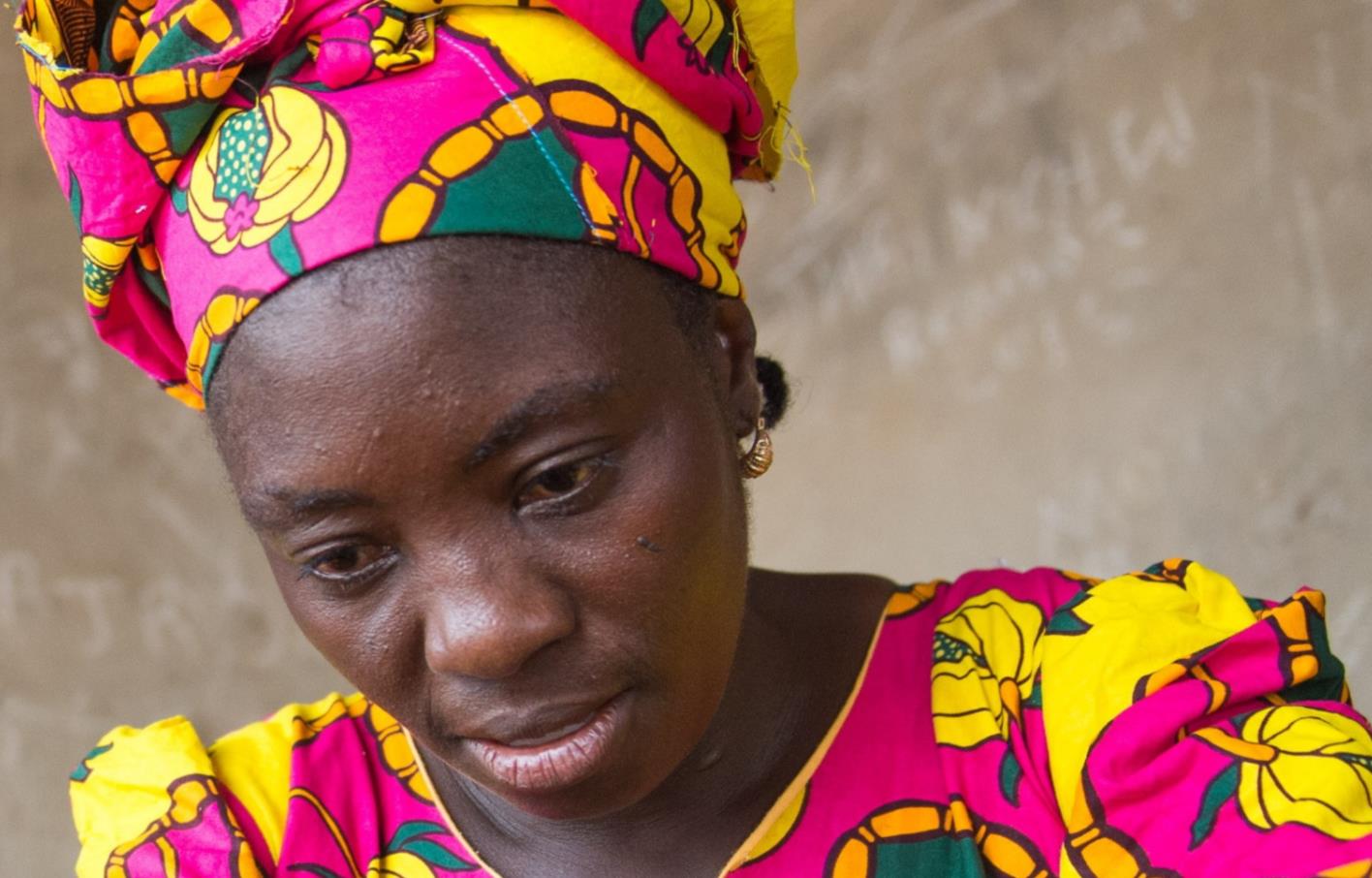 Nachdem sie ihren Mann im Bürgerkrieg verloren hatte, musste sie ihre Tochter ins Waisenhaus schicken – um sie zurück­zuholen, sobald sie das nötige Geld hatte.
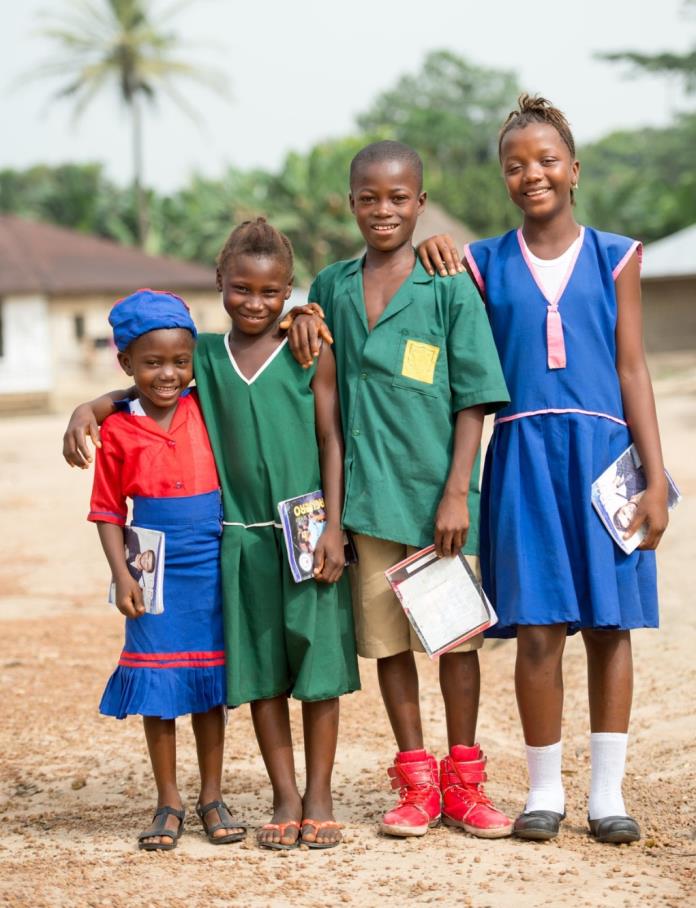 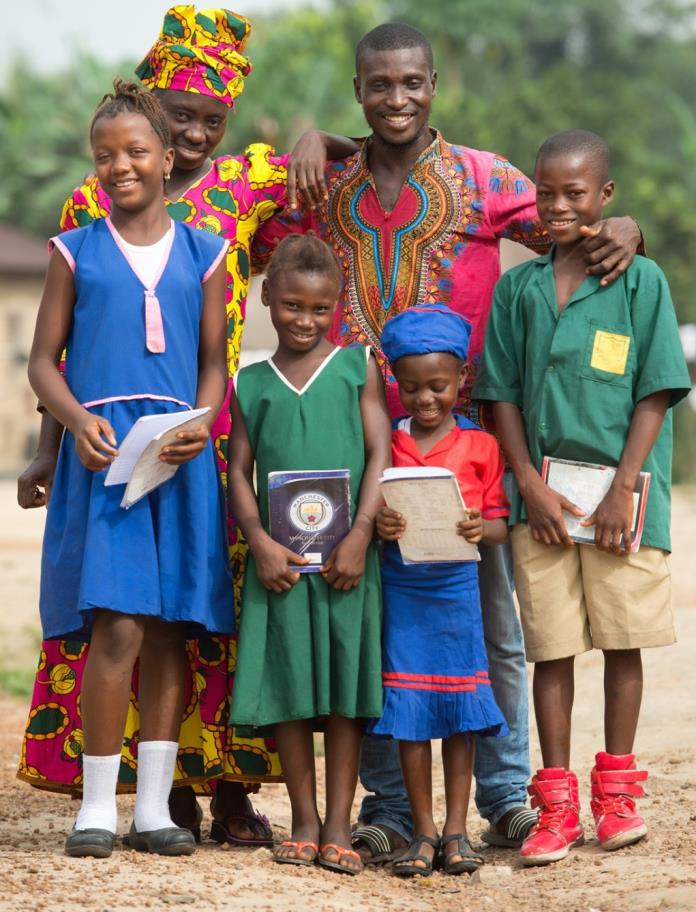 Das klappte schneller als gedacht. Heute verdient sie ausreichend, hat einen neuen Lebenspartner und drei weitere Kinder. Alle gehen selbstverständlich in die Schule.
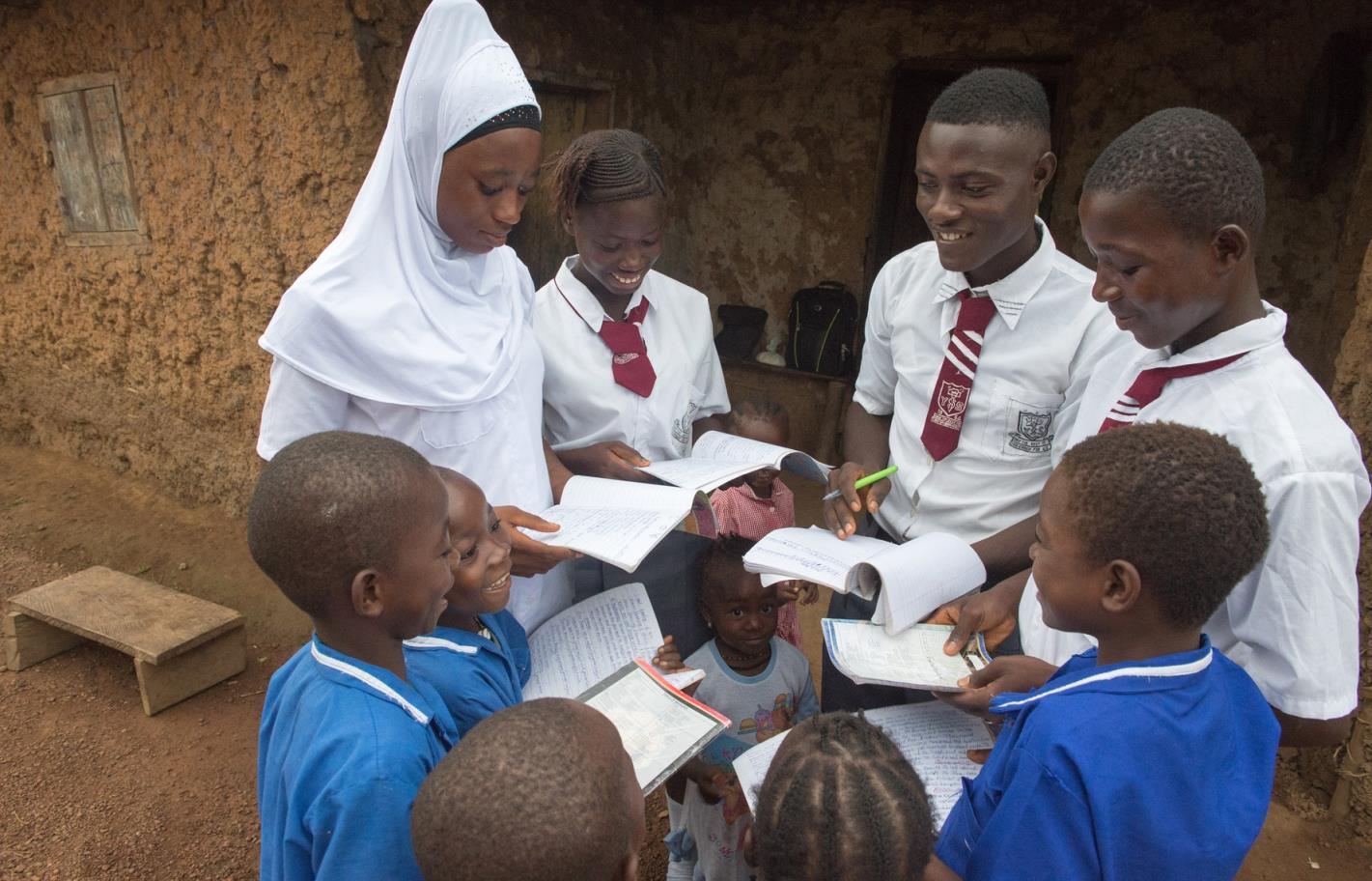 Auch Aruna weiß, wie wichtig Bildung für ein Leben ohne Hunger und Armut ist. Und wenn seine Geschwister weiterhin so fleißig sind, werden auch sie ihre Chance ergreifen.
Sie sahen eine Präsentation zum Projekt des Projektpartners 
Siera Grass-roots Agency (SIGA) aus Sierra Leone.
Schule statt Kinderarbeit
Projektemagazin 2018/19

Herausgeber
Brot für die Welt 
Evangelisches Werk für Diakonie und Entwicklung e.V.
Caroline-Michaelis-Str. 1
10115 Berlin
Telefon 030 65211 4711
kontakt@brot-fuer-die-welt.de 
www.brot-fuer-die-welt.de/projekte/sierra-leone-kinderarbeit

Redaktion Thomas Knödl, Thorsten Lichtblau 
Text und Fotos Helge Bendl
Gestaltung Thomas Knödl 					     

Berlin, April 2018
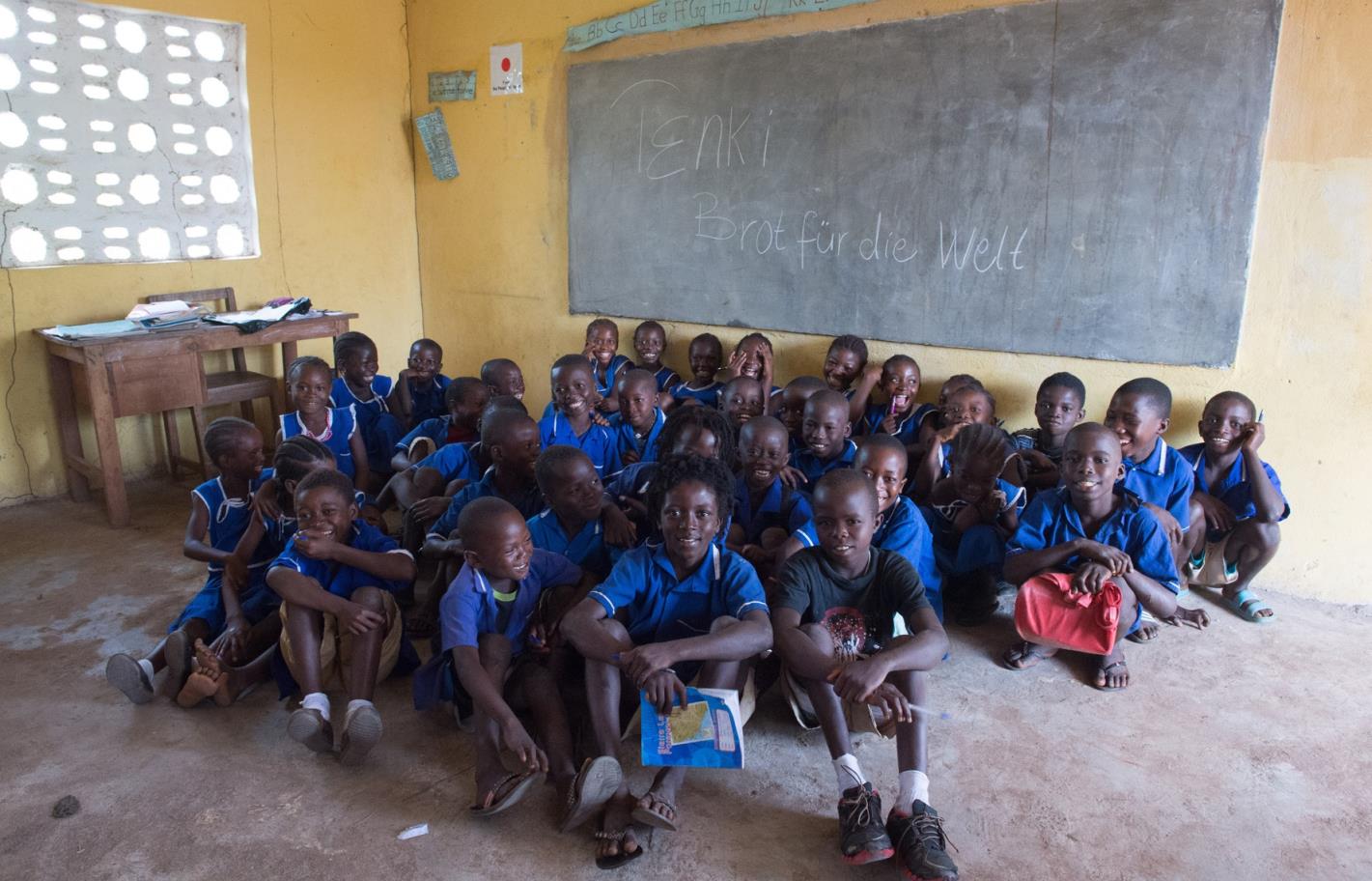 Spendenkonto
Bank für Kirche und Diakonie
IBAN: DE10 1006 1006 0500 5005 00
BIC: GENODED1KDB